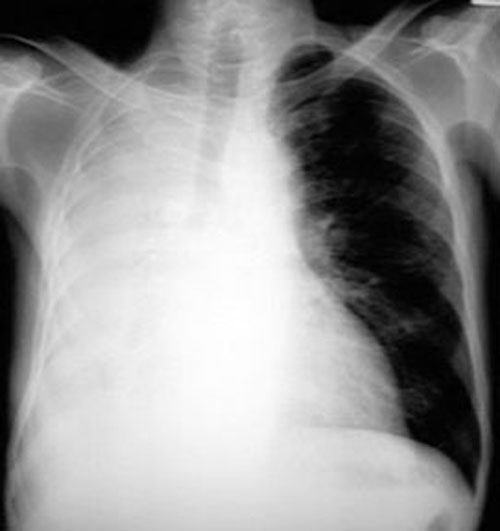 CXR 7
What are the abnormal  radiologic  findings?

What are the possible differential  diagnosis?
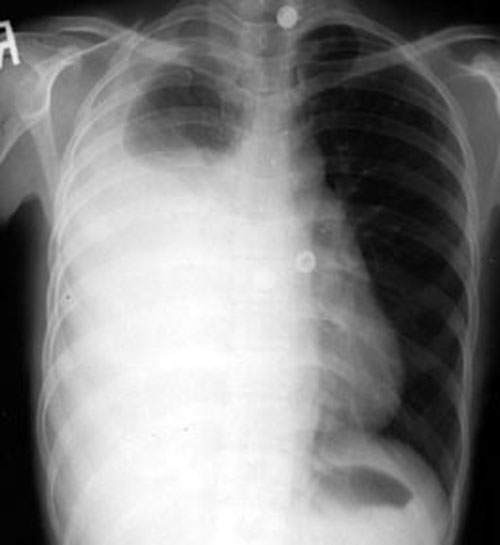 CXR 8
What are the abnormal  radiologic  findings?

What are the possible differential  diagnosis?
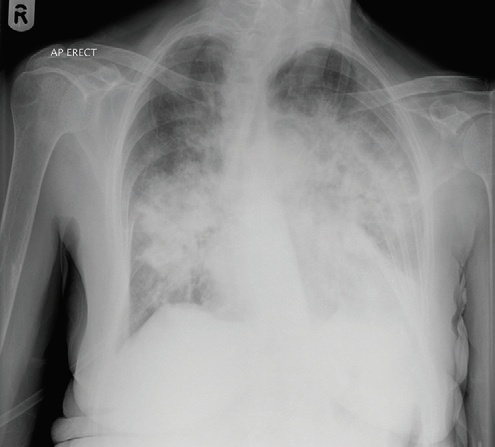 CXR 9
What are the abnormal  radiologic  findings?

What are the possible differential  diagnosis?
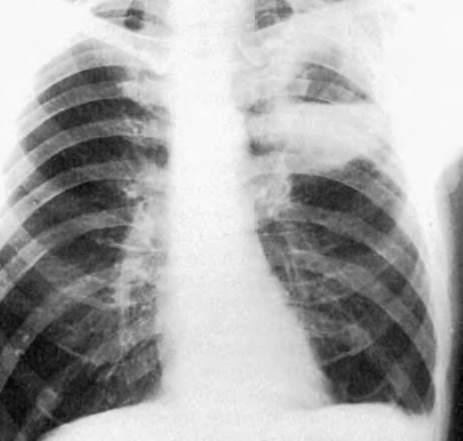 CXR 10
Which micro-organism is unlikely to cause this 
Left upper lobe lung abscess?
Mycoplasma pneumoniae
Mycobacterium tuberculosis
Anaerobic bacteria
Klebsiella pneumonia 
Staphylococcus aureus
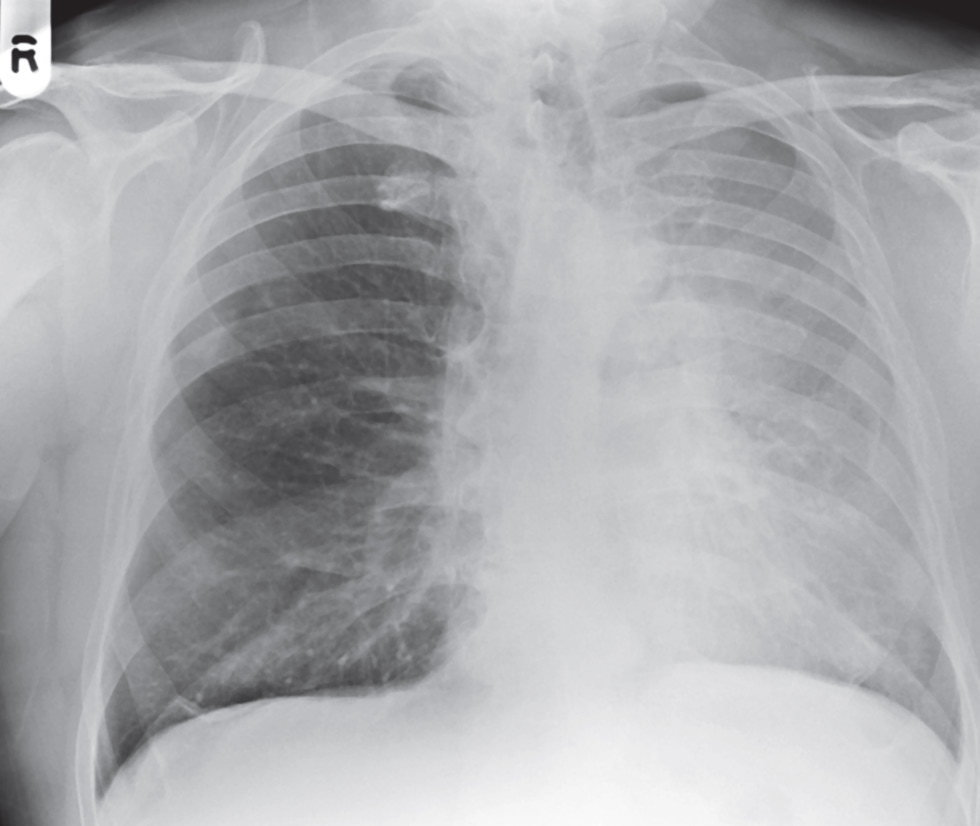 CXR 11
What is the most appropriate diagnosis consistent with these radiologic findings?
A.Left sided Pleural effusion
B. Left sided lung mass
C. Left sided collapse
D. Left sided pleural mesothelioma
E.Left sided pneumonia
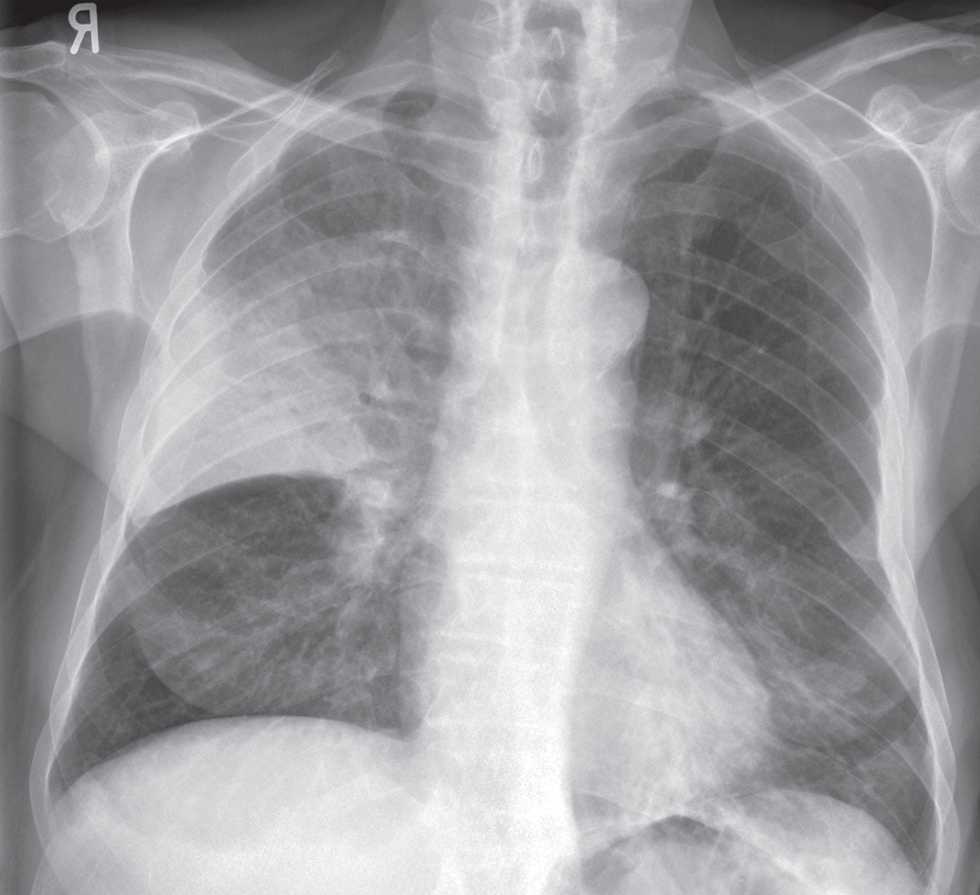 CXR 12
What is the most likely diagnosis?
Right upper lobe collapse
Right upper lobe pneumonia
Right middle lobe collapse
Right middle lobe pneumonia
Right pleural mass